항공 & 호텔 관련 면접의 기술
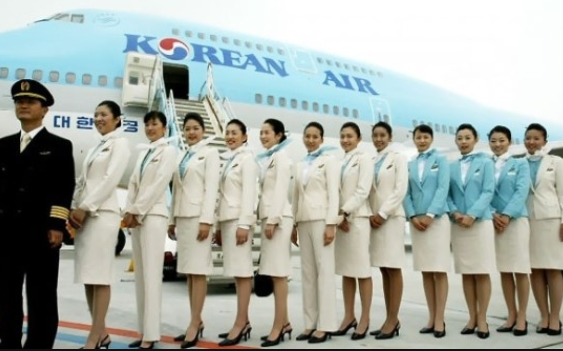 What you want
vs.
What they want

---같을 때 뽑힌다.
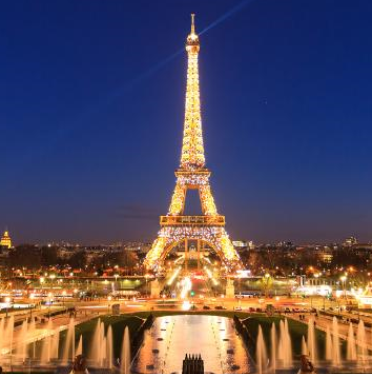 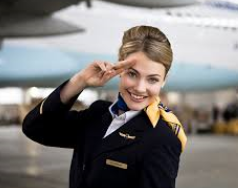 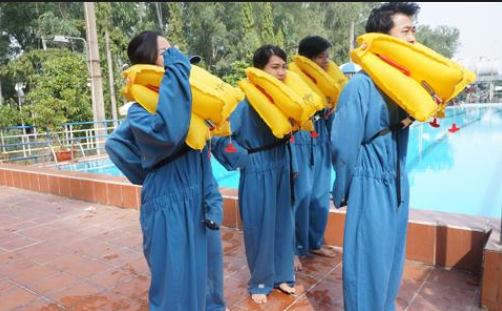 면접관은 나말고도 많은 사람들을 인터뷰한다. 

그래서 똑 같은 대답을 이미 많이 들은 상태이다.

 내말을 제대로 집중해서 듣지 않는다.
뻔하고 지루하지 않은 대답

나만의 장점을 부각할 것!

 대충들어도 그럴듯 하게 
   (fist, second, third…)
내 말을 중간에 끊을 수 있다.

면접관은 이미 피곤하다.

 나를 쳐다보지 않고 서류만 본다.
중요한 핵심부터 말할 것!

면접관이 듣고 싶은 대답을 할 것! 

 연기하듯 eye contact
목소리는 다른 지원자 보다 크게
외운티 내면 절대 안된다.
내 대답에 꼬투리 잡는 질문을 예상해서 대비할것!
감상적 호소하지말고 팩트, 논리성에 힘줄것!
면접전에 해야할일
나에 대한 정확한 파악
 
(내가 가진 장점중 그들에게 어필할 수 있는 것 찾기)

어떻게 해서든 연관을 지어서 스토리를 만들것!
그 회사가 원하는 것을 파악 

(네이버 조사, 회사 홈페이지, 고객게시판)
내가 그 항공사 사장이면 어떤 사람을 뽑아서 월급을 주고 싶을까?

입장바꾸어 생각하라!

 그들은 생각한다…“하나를 보면 열을 안다”
영어표현
Hello I’m…nice to meet you. Let me introduce myself (하지말고) 

바로 자기소개
자기소개
I’m always hungry for a new challenge (X)

(비유, 은유 많이 사용하지말고, 성장배경, 가족이야기 별로 도움안됨, 정치적 이슈에 대해 먼저 언급말것)
I graduated from Dong-A university with a degree in English literature. I also minored in 부전공/ double majored in 복수전공. 
재학중이면 I’m majoring in English language and literature.
자기소개 끝내면서
…so 회사이름 is definitely the place where I can build on my experience. 

It would be an honor to be a part of your team. 

면접 끝날때-I appreciate your time (Thank you for your time)
우리가 왜 당신을 뽑아야 하죠?
Q: What makes you qualified for this position?

A: I worked as an intern at 회사 as a 타이틀. It’s allowed me to get a better understanding of 그 분야 field.
Q: Why should we hire you?

         본인의 능력과 스킬위주로 

I have taken several workshops on 분야, and have experience in dealing with… 해당분야경험 . So, I am very comfortable with 그 분야에서 도움되는 스킬. 

I have always been interested in 분야 and made it a personal goal to focus on that area. Because of that, I 분야관련 내가 한일.
Q: What is your strong point?

I work well both independently and as a team member. 
I enjoy collaborating with people on group projects. 
I’m a detail-oriented. 
I’m proactive and work well under pressure. I’m a dedicated worker.
Q: What is your weakness?

I’m a perfectionist. I pay attention to all the details so that the job gets done right. Sometimes I’m very focused on my work and I lost track of time. 

I have trouble saying ‘no’ so I help my team members.
Q: Why would you like to work for us? 
(지원동기)

I’ve always been passionate about …분야 and I believe that through your company I’ll be able to grow both professionally and as a person 

I believe that your company will allow me to grow both professionally and as a person.
Q: 지원동기

자랑할 만한것중에 회사의 특성과 연관된 경험과 교육받은것. 

I believe this experience and training has prepared me to take the next step and pursue this position with 회사이름.
Q: 성격

People around me say…I’m…

a hard worker
a good communicator
a team player
a problem-solver
punctual
considerate